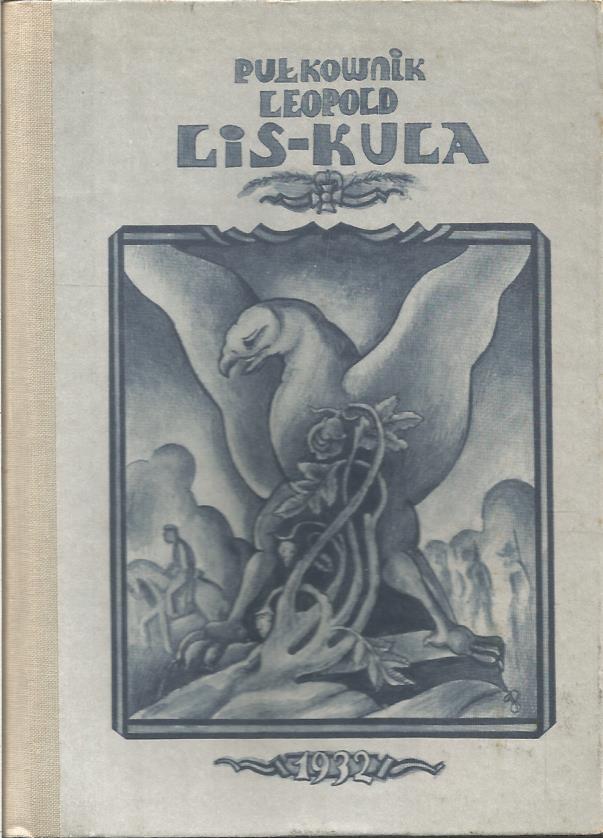 LEOPOLD LIS-KULA
BOHATER WALK O WOLNĄ POLSKĘ 

Anna Piskadło kl. VIII c
Leopold Lis-Kula
Pisano o nim pieśni, jego imieniem nazywano szkoły, ulice, place. Był jednym z największych bohaterów II RP oraz naszego regionu i jednocześnie najmłodszym pułkownikiem Wojska Polskiego, wybitnym legionistą i żołnierzem Polskiej Organizacji Wojskowej.
Każde państwo potrzebuje swoich bohaterów, silnego symbolu, do którego będzie mogło się odwoływać i w oparciu o który będzie budować swoją potęgę. Druga Rzeczpospolita miała wielu bohaterów, jednak cały czas potrzebowała takiego, który za odradzającą się ojczyznę oddałby życie. Miał nim zostać jeden z najzdolniejszych polskich dowódców -Leopold Lis-Kula.
DZIECIŃSTWO
Urodził się 11 listopada 1896 r. w Kosinie niedaleko Rzeszowa. Dorastał w patriotycznej atmosferze – ojciec, Tomasz, był urzędnikiem kolejowym; matka – Elżbieta z Czajkowskich, zajmowała się domem. W rodzinie Kulów żywe były opowieści o zrywach niepodległościowych – szczególne miejsce zajmowało Powstanie Styczniowe, w którym uczestniczył dziadek Leopolda. Przez matkę był też spokrewniony z Michałem Czajkowskim, działaczem niepodległościowym, uczestnikiem Powstania Listopadowego, a później bohaterem Turcji, znanym tam jako Sadyk Pasza. Od 5 roku życia przez rok uczęszczał do szkoły w rodzinnej Kosinie. Kiedy dzieci podrosły, Kulowie przenieśli się z Kosiny do Rzeszowa, gdzie łatwiej było uzyskać wykształcenie. Zamieszkali tu w domu przy ul. Przybyszowskiej. W miarę upływu lat Kulom urodziło się jeszcze czworo dzieci.
WYCHOWANIE W DUCHU PATRIOTYCZNYM
Wychowaniem chłopca zajmowała się głównie matka, wszczepiając mu ideały patriotyczne i etyczne. Elżbieta Kulowa wspominała: „Zawsze chwalebny w obyczajach i zdobywaniu wiedzy, miał zamiłowanie do historii tak wielkie, że nawet do jedzenia często nie można było oderwać go od książek!”. Kula, wraz z trójką najstarszego rodzeństwa, uczęszczał do szkoły ludowej na tzw. Ruskiej Wsi i II Gimnazjum Państwowego ck, które teraz jako II LO przy ul. ks. Jałowego w Rzeszowie nosi jego imię. Był niezłym uczniem z matematyki, języka niemieckiego, geografii, historii i gimnastyki, ale zdecydowanie słabszym z języka polskiego, łaciny i nauk przyrodniczych. Jak świadczą zapisane wspomnienia jego kolegów, często wymykał się na wagary. To właśnie podczas jednej z takich wypraw założyli w Olszynkach nad Wisłokiem tajne stowarzyszenie z myślą przygotowania się do walki o Polskę. Było to wiosną 1911 roku.
POCZĄTEK DZIAŁANOŚCI NIEPODLEGŁOŚCIOWEJ
W Galicji nasilały się nastroje niepodległościowe i Leopold (mając 15 lat) zorganizował z kilkoma kolegami tajną organizację wojskową. Po jej rozpadzie wstąpił do skautingu. Kiedy w listopadzie 1911 roku do Rzeszowa przyjechał z misją inspekcyjno-instruktażową twórca ruchu skautowego w Galicji Andrzej Małkowski, mógł z satysfakcją odnotować, że młodzi Rzeszowianie dobrze znają ideę i opanowali już podstawy skautingu.  Pod wpływem spotkania z Andrzejem Małkowskim w Olszynkach nad Wisłokiem i jego gawęd o potrzebie pracy nad sobą w służbie dla niepodległej Polski coś nowego pojawiło się w charakterach rzeszowskich skautów. Młodzi chłopcy, wśród nich rzeszowscy gimnazjaliści, dłużej nie chcieli czekać. Zastęp „Lisów” stworzył nawet rodzaj regulaminu, w którym czytamy: „Charakter skauta to fundament, lecz o niepodległość walczy się z bronią. Wojna musi zastać przygotowanym każdego z „Lisów”, skaut to zagończyk na przedpolu bitewnym!”
DZIAŁALNOŚĆ PATRIOTYCZNA
Wiosną roku 1912, w obliczu konfliktu rosyjsko-austriackiego o Bałkany, ożywiły się w Galicji nadzieje niepodległościowe. Niespełna 16-letni gimnazjalista Leopold Kula wraz z zastępem „Lisów” szybko, w konspiracji poznaje tajniki walki podziemnej, ćwiczy szermierkę i musztrę. Spotykają się w lasach w okolicach Głogowa Młp. i Tyczyna. Stefan Przyboś, młodszy kolega Leopolda z gimnazjum w Rzeszowie, wspomina: „Było z nami kilku młodych nauczycieli, którzy niegdyś służyli w wojsku austriackim. Uczyli nas sztuki wojowania na wycieczkach szkolnych. Podczas tych ćwiczeń najbardziej wyróżniał się Leopold Kula, uczeń klasy piątej gimnazjum, który świetnie poruszał się w terenie, umiejąc w porę dowodzonym oddziałem oskrzydlić nieprzyjaciela”.
DZIAŁANOŚĆ W ZWIĄZKU STRZELECKIM
Wkrótce młody Leopold wstępuje do organizacji „Strzelec”. Tam przyjmuje pseudonim „Lis”. Młody chłopak starał się swoją aktywnością w „Strzelcu” jak najbardziej przysłużyć sprawie. Dostrzegł to nawet Kazimierz Sosnkowski podczas jednej z inspekcji. Rok później Leopold otrzymał pochwałę od samego Józefa Piłsudskiego. Równolegle z nauką szkolną robi w tym czasie kursy strzelecki i podoficerski, a następnie oficerski w Zakopanym. Tam stał się jednym z ulubieńców Marszałka, który docenił niezwykłe zdolności i zaangażowanie młodego Kuli, a w szczególności jego działalność w rzeszowskim „Strzelcu”. W wieku szesnastu lat został plutonowym, który bez przerwy ćwiczył podległy sobie oddział, w wyniku czego bardzo szybko zyskał sławę surowego, ale sprawiedliwego dowódcy. Niedługo po nominacji oficerskiej został również zastępcą dowódcy rzeszowskiego „Strzelca”. W związku z tak intensywnym zaangażowaniem w sprawę młody Leopold nie miał czasu na życie prywatne. Ponieważ był bardzo pochłonięty pracą, rzadko bywał w domu, co niezwykle martwiło jego matkę.
Manewry Związku Strzeleckiego
Oddział  Związku Strzeleckiego w marszu podczas ćwiczeń w Zakopanem w 1913 r. Na czele kompanii Mieczysław Ryś-Trojanowski (pierwszy z prawej). Na przedzie kolumny czwórkowej (z karabinem) Leopold Lis-Kula
CZAS LEGIONÓW
5 sierpnia 1914 roku na czele kompanii strzeleckiej przybył z Rzeszowa do Krakowa. Tu wyznaczony został na dowódcę 4 kompanii w grupie dowodzonej przez Mieczysława Trojanowskiego „Rysia”. 18-letni Leopold wyróżnił się już w pierwszych walkach pod Kielcami, gdzie dowodził 2. kompanią V batalionu Legionów. 9 października 1914 roku zostaje podporucznikiem. Na akcie nominacyjnym są podpisy Józefa Piłsudskiego i Kazimierza Sosnkowskiego. Dowodził swoją kompanią w zwycięskich walkach m.in. pod Krzywopłotami  i Łowczówkiem.
W  I Brygadzie Legionów rośnie jego sława odważnego i przewidującego dowódcy, dbającego o swoich podkomendnych. Wiosną 1915 roku Leopold walczy ze swym oddziałem na linii Włostów i Ożarów, a gdy I Brygada przekracza Wisłę, brał udział w walkach na Lubelszczyźnie. Uczestniczył w bojach pod Jastkowem, Kamionką, Kostiuchnówką, Kamienną i Kuklą. Między bitwami zdołał się nauczyć biegle francuskiego i przestudiował dzieła Kanta, Nietzschego i Spinozy. W okopach uczył analfabetów i – co szczególnie zdumiewające – prowadził klub sportowy.
W trakcie działań wojennych, podczas urlopu w styczniu 1915 roku, zdał w gimnazjum w  Wadowicach egzamin dojrzałości.
Na froncie
Oficerowie VI batalionu I Brygady Legionów Polskich w okopach nad Nidą w 1915 r. Na pierwszym planie od lewej: por. Edward Zinth „Rzecki”, por. Stanisław Machowicz „Sawa”, mjr Albin Fleszar „Satyr”, kpt. Franciszek 
Pększyc „Grudziński” (na dole), por. Kazimierz Młodzianowski „Dąbrowa” 
(z brodą), por. Leopold Kula „Lis”
W czasie odpoczynku
Kapitan Leopold Lis-Kula (w środku) z grupą oficerów I Brygady Legionów po wycofaniu Legionów z linii frontu do Baranowicz w 1916 r.
NA FRONCIE UKRAIŃSKIM
Rok 1917 przyniósł poważną zmianę – po tzw. kryzysie przysięgowym Lis-Kula został wysłany w szeregach armii austriackiej na front włoski. Ranny podczas walk, po wyjściu ze szpitala nie wrócił do oddziału. Przedostał się za to do Krakowa, gdzie w porozumieniu z Edwardem Rydzem-Śmigłym uczestniczył w organizowaniu terenowych struktur Polskiej Organizacji Wojskowej.Symboliczne odzyskanie przez Polskę niepodległości przypadło w 22. urodziny ówczesnego majora. Ojczyzna wracała na mapę świata, ale czekała ją jeszcze długa i wyboista droga naznaczona walką o kształt granic. Lis-Kula, już jako oficer odrodzonego Wojska Polskiego, na własną zresztą prośbę, został skierowany na front wołyński. Wykazał się wielokrotnie, szczególnie zaś pod Poryckiem, atakując zupełnie zaskoczone oddziały ukraińskie.
ŚMIERĆ BOHATERA
Na przełomie 1918–1919 brał udział w odsieczy Lwowa przeciwko wojskom ukraińskim. Na froncie ukraińskim odbył szereg zwycięskich potyczek. W nocy z 6 na 7 marca 1919 r., młody oficer dał rozkaz do ataku na Torczyn, silnie broniony przez nieprzyjaciela. Polacy raz jeszcze odnieśli spore sukcesy – miasteczko udało się zająć, ale okupiono to największą stratą. Rana w pachwinę, jaką otrzymał mjr „Lis”, okazała się śmiertelna. 7 marca nad ranem mimo pomocy lekarskiej zmarł z upływu krwi.
	Był jednym z najbardziej utalentowanych polskich oficerów. Pośmiertnie awansowany do stopnia podpułkownika, a następnie zweryfikowany jako pułkownik piechoty (ze starszeństwem z dniem 1 kwietnia 1920). Został również odznaczony Orderem Virtuti Militari oraz Krzyżem Niepodległości z Mieczami.
POŻEGNANIE BOHATERA
Trumnę z jego ciałem przewieziono do Warszawy. W dniu 13 marca rozpoczęły się uroczystości pogrzebowe. Jeszcze tego samego dnia trumna wyruszyła do Rzeszowa, gdzie 16 marca 1919 r. odbył się jego pogrzeb. W rodzinnym mieście żegnały go wielotysięczne tłumy, ceremonia stała się wielką manifestacją patriotyczną. Pułkownik Leopold Lis-Kula został pochowany na cmentarzu na Pobitnie. W czasie uroczystości pogrzebowych złożono wieniec z napisem „Memu dzielnemu chłopcu – Józef Piłsudski”. Przemówienie podczas pogrzebu wygłosił ks. Stanisław Żytkiewicz.
Uroczystości pogrzebowe
Trumna z ciałem płk. Leopolda Lisa-Kuli na lawecie na placu Saskim w Warszawie, 13 marca 1919 r.
UPAMIĘTNIENIE BOHATERA
18 września 1932 został odsłonięty pomnik Leopolda Lisa-Kuli w Rzeszowie. Uchwałą Rady Miasta Rzeszowa na uroczystym posiedzeniu 23 lipca 1936 uczczono pamięć dziesięciorga ludzi Legionów Polskich, w tym Leopolda Lisa-Kuli, nazywając nazwiskiem każdego z nich ulicę w mieście. Imię bohatera nosiło i nosi wiele szkół, drużyn harcerskich, ulic, obiektów oraz oddziałów wojskowych. Od 7 marca 1991 roku II Liceum Ogólnokształcące w Rzeszowie nosi imię pułkownika Leopolda Lisa-Kuli. Na ścianie gmachu szkoły ustanowiono tablicę z wizerunkiem pułkownika.
11 listopada 1989 r. powstała w Rzeszowie VIII Rzeszowska Drużyna Harcerzy im. Leopolda Lisa-Kuli.
Odsłonięcie pomnika bohatera
Prezydent Ignacy Mościcki odsłania pomnik Leopolda Lisa-Kuli w Rzeszowie, 18 września 1932 r.
Pomnik Leopolda Lisa-Kuli w Rzeszowie
Pomnik płk. Leopolda Lisa-Kuli zlokalizowany jest przy  ul. Jana Matejki, naprzeciwko Placu Farnego. Został wystawiony w miejscu zburzonego przez hitlerowców w 1940 r. monumentu z 1932r. Pomnik został zaprojektowany przez rzeźbiarzy Bogusza Salwińskiego i Janusza Wilczyńskiego i jest kopią poprzedniego. Odsłonięcia pomnika dokonano 21 listopada 1992r.
PODSUMOWANIE
Leopold Lis-Kula był niezaprzeczalnie jednym z największych bohaterów odradzającego się państwa. Oficjalne komunikaty jednoznacznie wskazywały na rolę, jaką odegrał w wojsku Rzeczypospolitej.  Ksiądz Stanisław Żytkiewicz tymi słowami żegnał go nad trumną podczas pogrzebu na  rzeszowskim cmentarzu:   "(…)Śp. płk Leopold należał do rzędu tych właśnie ludzi i tej wysokiej miary, jako żołnierz dźwigającej się do wolnego bytu Rzeczypospolitej. I dlatego dzisiejszy pogrzeb powinien być dla nas nie tylko obrzędem smutku i żałoby, lecz także niecić winien w sercach radość i wesele, że takich mamy rycerzy hartowanych, idących niezłomnie za palącą się w ich duszach gwiazdą swego powołania, za głosem wewnętrznym serca i sumienia. Niemniej jednak śmierć śp. płk. Leopolda żałobą okryła odradzającą się z powrotem do nowego życia latorośl polskiej wojskowości i to w chwili tak doniosłej historycznie, w chwili wykonania przez Sejm obecny testamentu wielkiej przeszłości. Traci ona w nim wybitny, świetny talent wojskowy, niewątpliwie jednego z przyszłych wodzów".Leopold Kula-Lis stał się niezaprzeczalnym symbolem II RP. Na jego cześć powstała pieśń Rapsod o Pułkowniku Kuli-Lisie. W księdze Geniusz Niepodległości tak o nim pisano: „Pułkownik Lis-Kula jest pierwszym legionistą, któremu po śmierci społeczeństwo polskie stawia pomniki”. W czasie wojny w 1920 roku jeden z pociągów pancernych nosił jego imię, podobnie jak 23. pułk piechoty. Jego imieniem nazywano szkoły i ulice, zaś młodym ludziom był przedstawiany jako wzór do naśladowania.
Płk. Leopold Lis-Kula – patronem młodzieżowego święta bezpieczeństwa
W środę 22 maja 2019 r. na terenie kampusu WSPiA Rzeszowskiej Szkoły Wyższej przy ul. Cegielnianej w Rzeszowie, odbyło się VI Podkarpackie Młodzieżowe Święto Bezpieczeństwa Wewnętrznego, pod hasłem „Leopold Lis-Kula - młody patriota wzorem do naśladowania dla młodzieży XXI wieku”. W święcie udział wzięło aż 25 różnych służb mundurowych oraz instytucji i organizacji zajmujących się bezpieczeństwem obywateli oraz blisko 1000 uczniów i studentów, w tym strzelcy z Jednostki Strzeleckiej 2021 im. płk Leopolda Lisa-Kuli ZS "Strzelec" JP w Rzeszowie
BIBLIOGRAFIA
Jacek Magdoń, Leopold Lis-Kula, Warszawa  2019,
https://ipn.gov.pl/pl/publikacje/ksiazki/74692,Leopold-Lis-Kula.html,
https://pl.wikipedia.org/wiki/Leopold_Lis-Kula
https://dzieje.pl/postacie/leopold-lis-kula,
https://historia.wprost.pl/515631/pulkownik-lis-kula-heros-ii-rp.html,
http://strzelec.erzeszow.pl/aktualnosci/94-plk--leopoldzie-lisie-kuli-----patronem-mlodziezowego-swieta-bezpieczenstwa